NILU – making a difference for the environment
NILU’s organisation
Managing Director
Tromsø
Research Director
Administration
Deputy Director
Urban
Environmentand Industry

(INBY)
Centre for
Ecology and
Economics

(CEE)
Monitoring and Instrumentation 
Technology

(MIT)
Environmental
Chemistry


(MILK)
Atmospheric
and Climate
Research

(ATMOS)
Software and Hardware solutions 

(SHADE)
NILU UAE
Abu Dhabi United  Arab Emirates
Oppdatert 2010
NILU’s key figures
Founded in 1969
Independent foundation from 1986
Annual turnover 184.4 MNOK
192 employees
56 scientists with a PhD
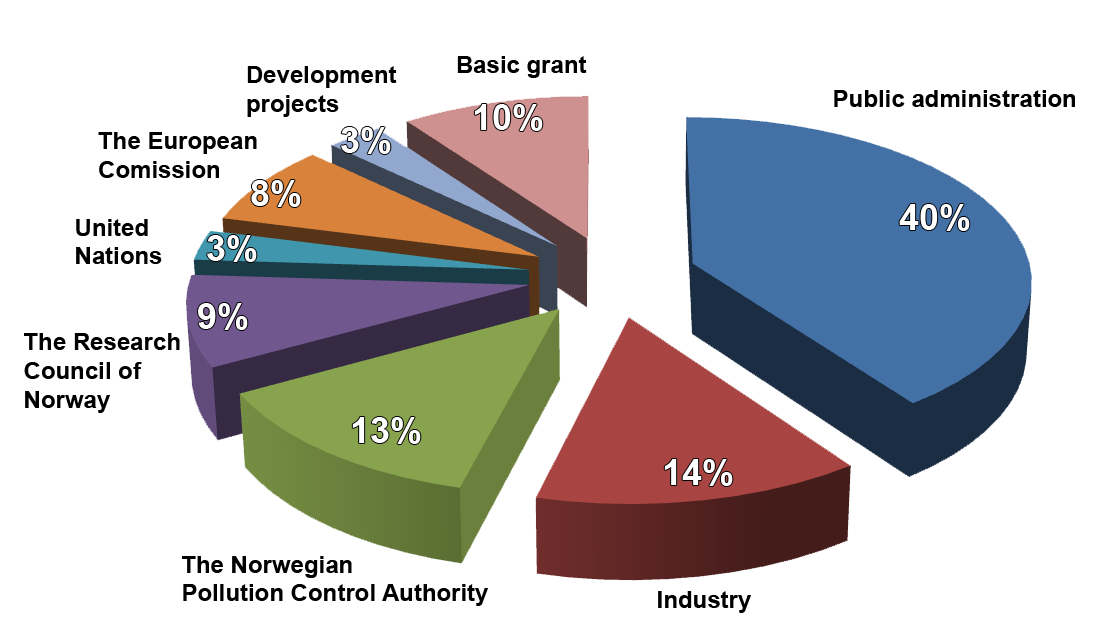 2010
Work areas
Atmospheric composition
GHG and climate change
Ozone layer depletion and UV radiation
Long range transport of air pollution
Urban and industrial pollution
Aerosols and particulate matter
Chemicals and their environmental effects
Health effect  studies
Ecological economics
Accredited laboratories
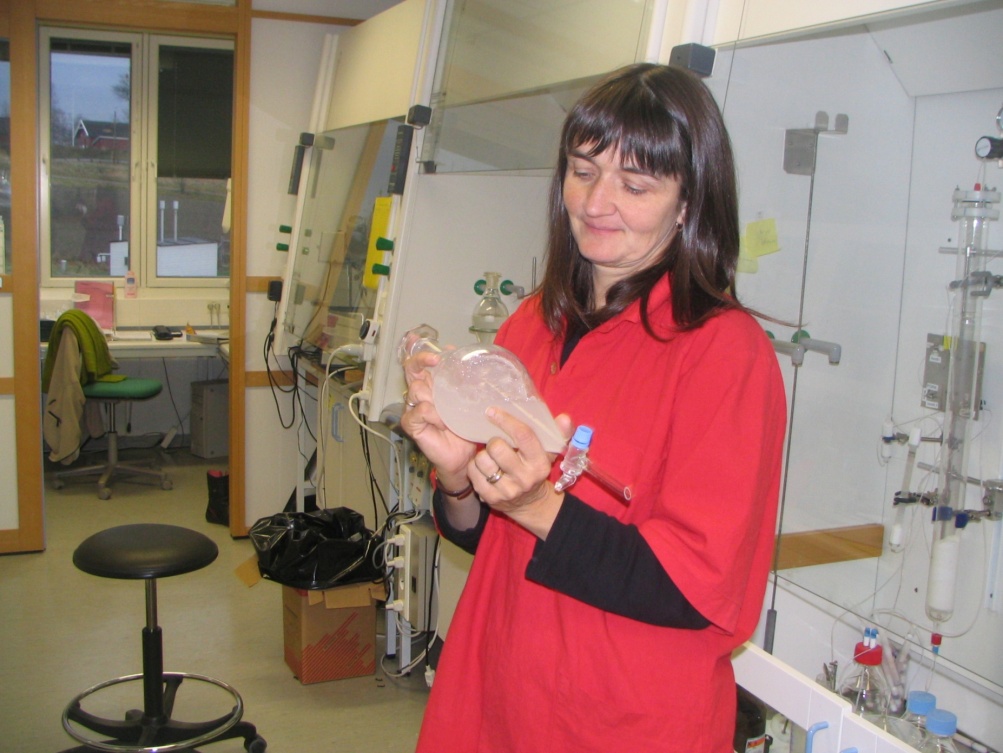 Chemical laboratory
Organic lab
Inorganic lab
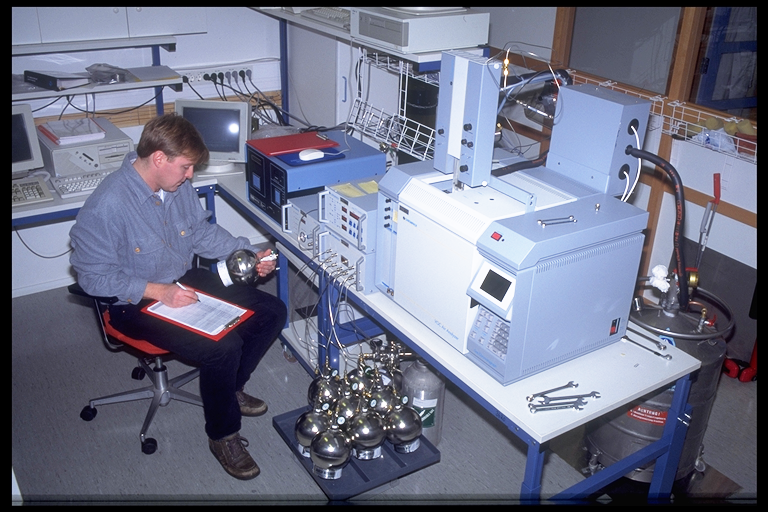 Instruments and IT - Data transfer and handling- Instrument development- Reference laboratory
NILU from pole to pole
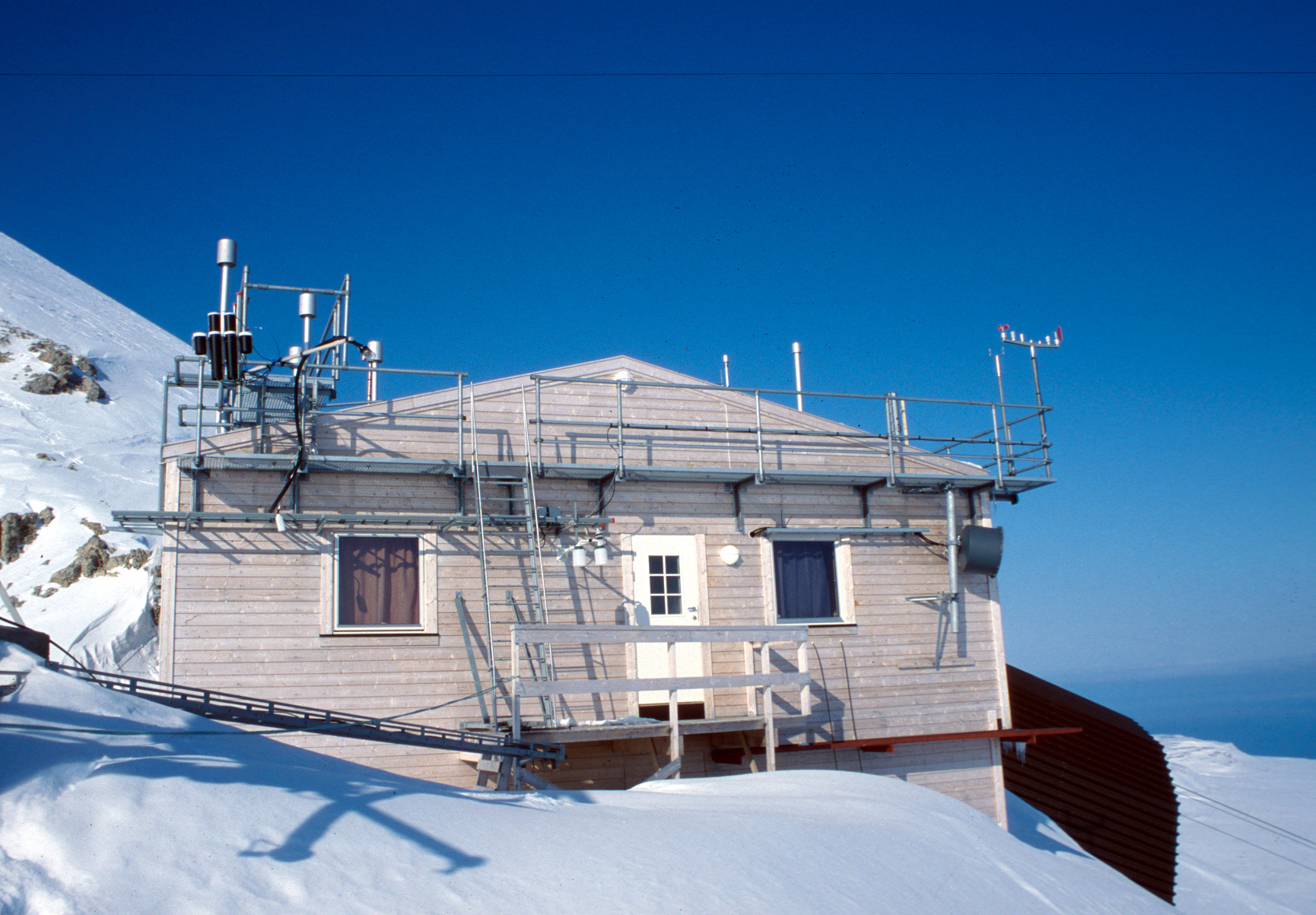 NILU monitors climate change, global air quality and air pollution transport pathways
Zeppelin in the Arctic 
Troll in the Antarctica
ALOMAR and Birkenesin Norway
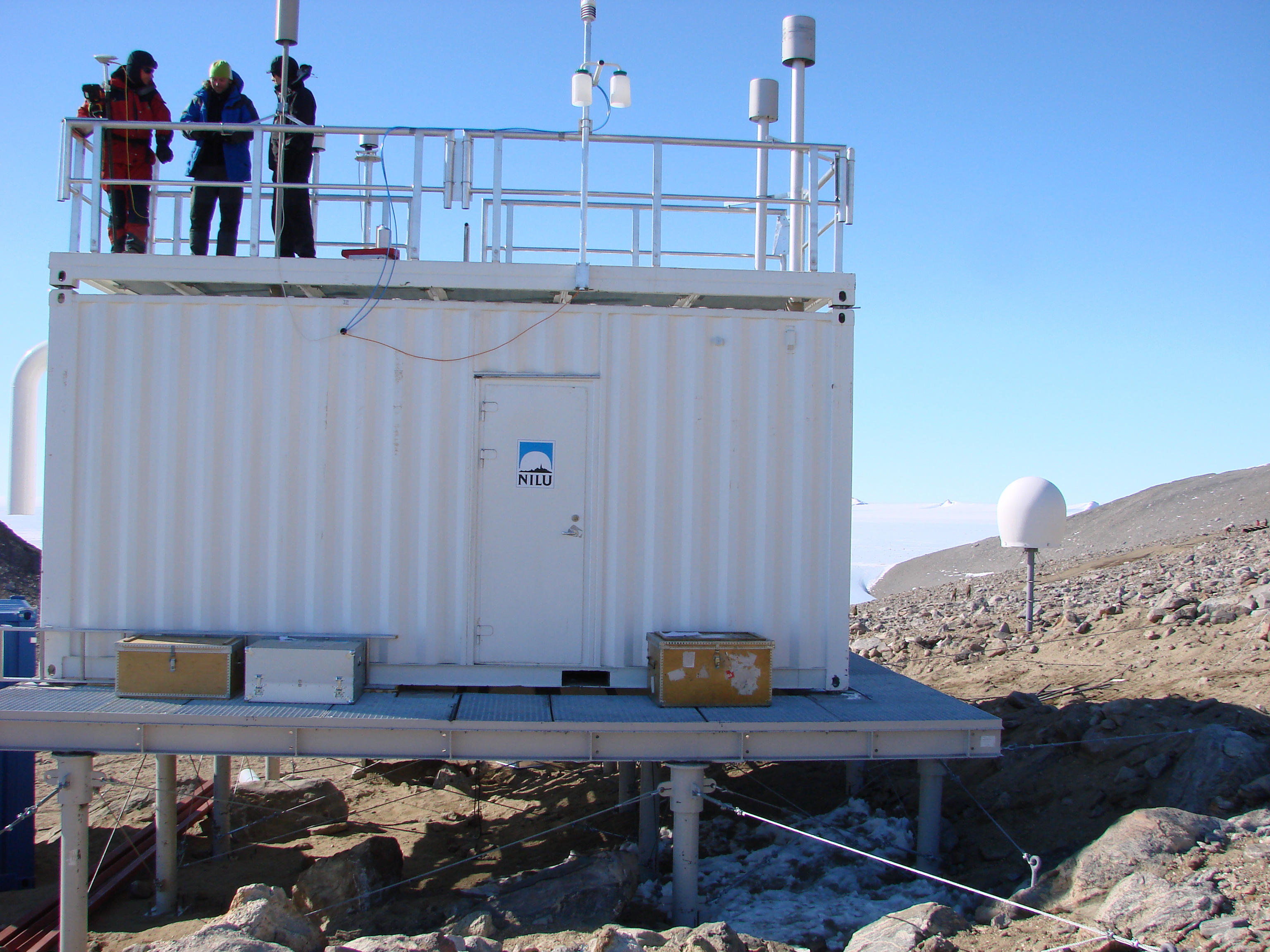 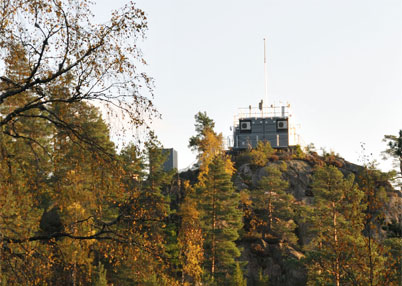 Supplying researchers all over the world with important data
International activity
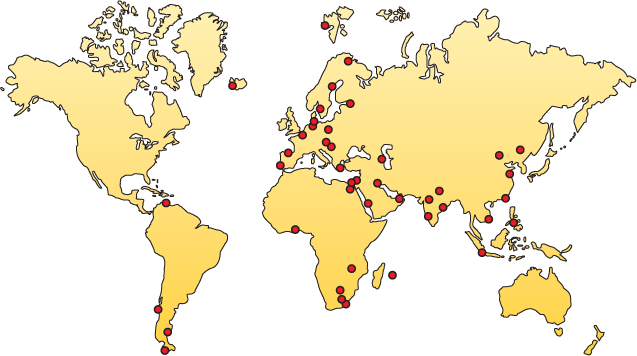 2010
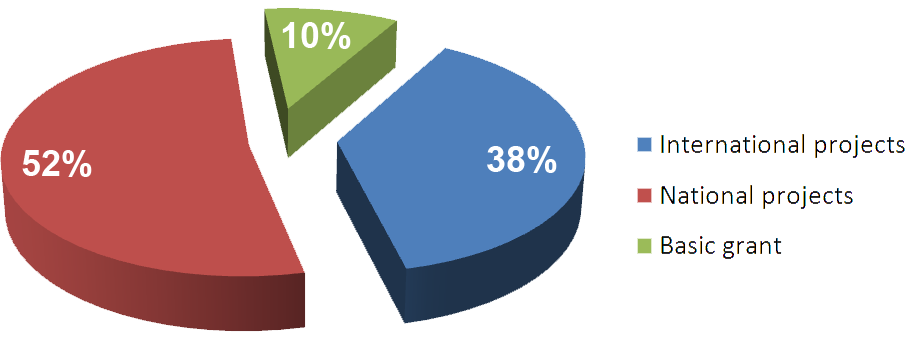